Chapter 9:  Virtual-Memory Management
Chapter 9: Virtual-Memory Management
Background
Demand Paging
Copy-on-Write
Page Replacement
Allocation of Frames 
Thrashing
Memory-Mapped Files
Allocating Kernel Memory
Other Considerations
Operating-System Examples
Objectives
To describe the benefits of a virtual memory system
To explain the concepts of demand paging, page-replacement algorithms, and allocation of page frames
To discuss the principle of the working-set model
Background
Code needs to be in memory to execute, but entire program rarely used
Error code, unusual routines, large data structures
Entire program code not needed at same time
Consider ability to execute partially-loaded program
Program no longer constrained by limits of physical memory
Program and programs could be larger than physical memory
Background
Virtual memory – separation of user logical memory from physical memory
Only part of the program needs to be in memory for execution
Logical address space can therefore be much larger than physical address space
Allows address spaces to be shared by several processes
Allows for more efficient process creation
More programs running concurrently
Less I/O needed to load or swap processes
Virtual memory can be implemented via:
Demand paging 
Demand segmentation
Virtual Memory That is Larger Than Physical Memory
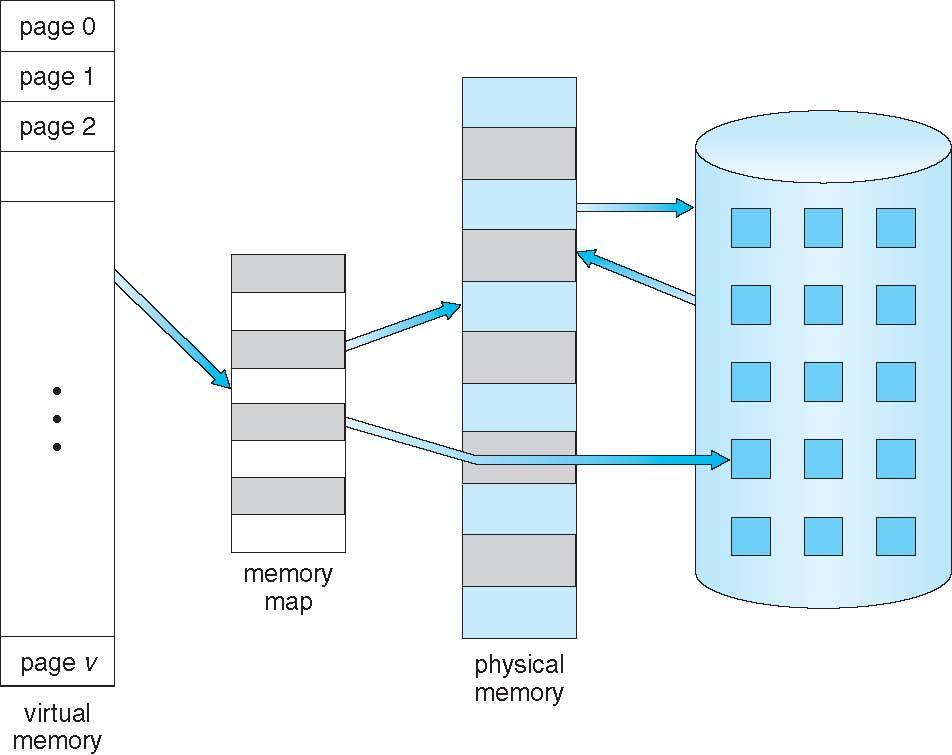 Virtual-address Space
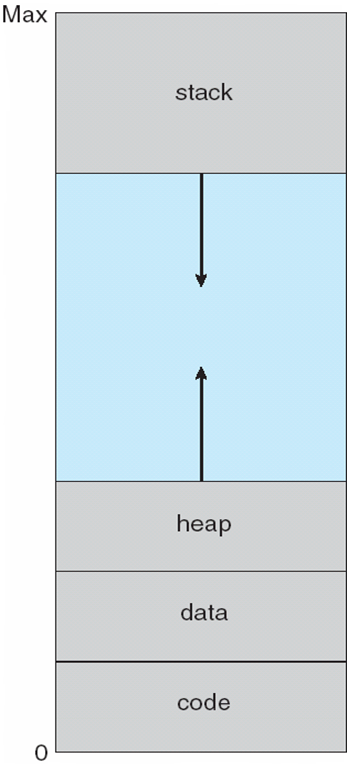 Virtual Address Space
Enables sparse address spaces with holes left for growth, dynamically linked libraries, etc
System libraries shared via mapping into virtual address space
Shared memory by mapping pages read-write into virtual address space
Pages can be shared during fork(), speeding process creation
Shared Library Using Virtual Memory
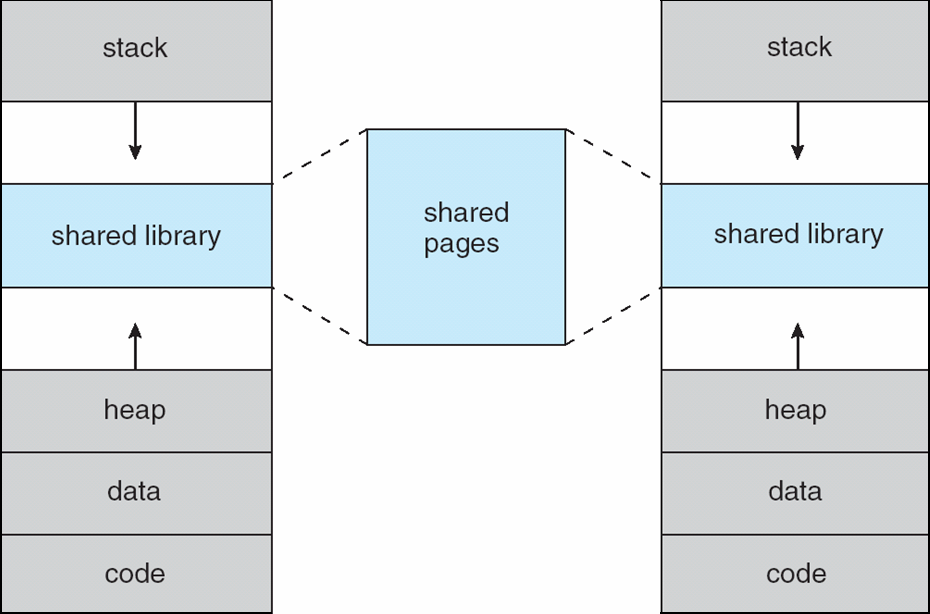 Demand Paging
Could bring entire process into memory at load time
Or bring a page into memory only when it is needed
Less I/O needed, no unnecessary I/O
Less memory needed 
Faster response
More users
Page is needed ⇒ reference to it
invalid reference ⇒ abort
not-in-memory ⇒ bring to memory

Lazy swapper – never swaps a page into memory unless page will be needed
Swapper that deals with pages is a pager
Transfer of a Paged Memory to Contiguous Disk Space
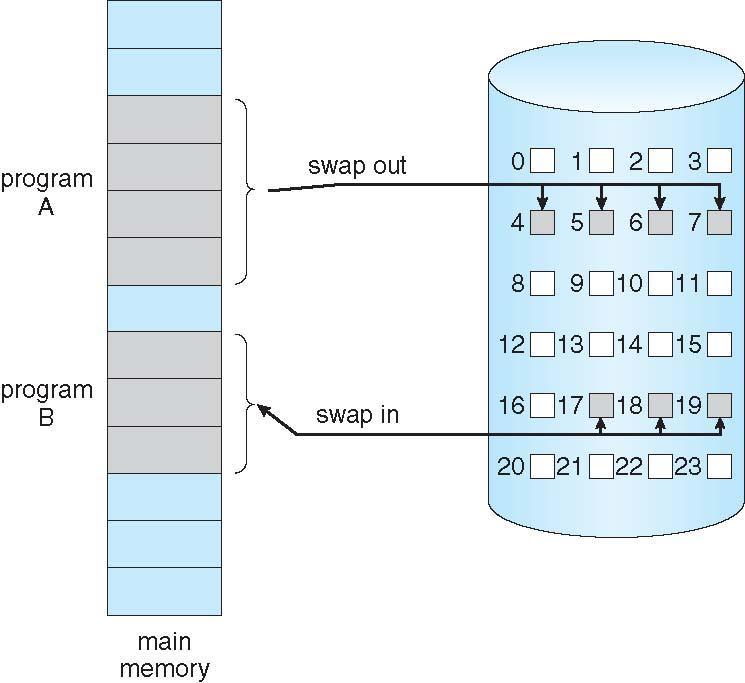 Valid-Invalid Bit
With each page table entry a valid–invalid bit is associated(v ⇒ in-memory – memory resident, i ⇒ not-in-memory)
Initially valid–invalid bit is set to i on all entries
Example of a page table snapshot:
During address translation, if valid–invalid bit in page table entry
      is I ⇒ page fault
Frame #
valid-invalid bit
v
v
v
v
i
….
i
i
page table
Page Table When Some Pages Are Not in Main Memory
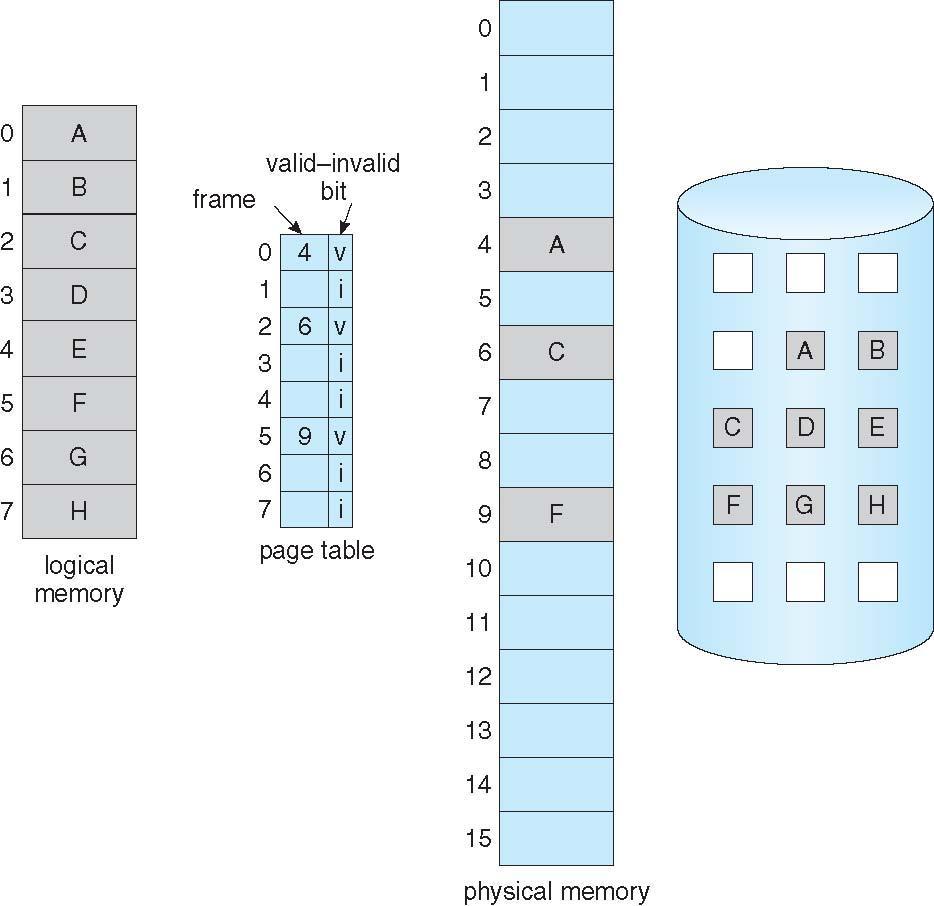 Page Fault
If there is a reference to a page, first reference to that page will trap to operating system:
              page fault
Operating system looks at another table to decide:
Invalid reference ⇒ abort
Just not in memory
Get empty frame
Swap page into frame via scheduled disk operation
Reset tables to indicate page now in memorySet validation bit = v
Restart the instruction that caused the page fault
Aspects of Demand Paging
Extreme case – start process with no pages in memory
OS sets instruction pointer to first instruction of process, non-memory-resident -> page fault
And for every other process pages on first access
Pure demand paging
Actually, a given instruction could access multiple pages -> multiple page faults
Pain decreased because of locality of reference
Hardware support needed for demand paging
Page table with valid / invalid bit
Secondary memory (swap device with swap space)
Instruction restart
Instruction Restart
Consider an instruction that could access several different locations
block move



auto increment/decrement location
Restart the whole operation?
What if source and destination overlap?
Steps in Handling a Page Fault
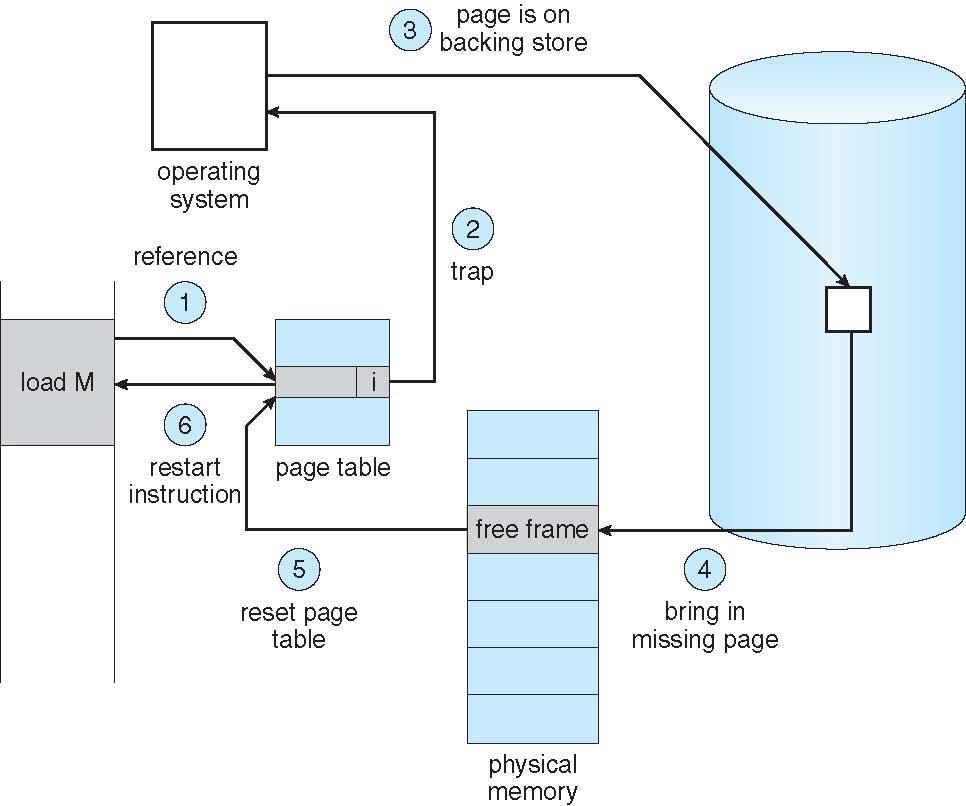 Performance of Demand Paging
Stages in Demand Paging
Trap to the operating system
Save the user registers and process state
Determine that the interrupt was a page fault
Check that the page reference was legal and determine the location of the page on the disk
Issue a read from the disk to a free frame:
Wait in a queue for this device until the read request is serviced
Wait for the device seek and/or latency time
Begin the transfer of the page to a free frame
While waiting, allocate the CPU to some other user
Receive an interrupt from the disk I/O subsystem (I/O completed)
Save the registers and process state for the other user
Determine that the interrupt was from the disk
Correct the page table and other tables to show page is now in memory
Wait for the CPU to be allocated to this process again
Restore the user registers, process state, and new page table, and then resume the interrupted instruction
Performance of Demand Paging (Cont.)
Page Fault Rate 0 ≤ p ≤ 1
if p = 0 no page faults 
if p = 1, every reference is a fault
Effective Access Time (EAT)
		EAT = (1 – p) x memory access
			+ p (page fault overhead
			           + swap page out
			           + swap page in
			           + restart overhead
                                                     )
Demand Paging Example
Memory access time = 200 nanoseconds
Average page-fault service time = 8 milliseconds
EAT = (1 – p) x 200 + p (8 milliseconds) 
	        = (1 – p  x 200 + p x 8,000,000 
              = 200 + p x 7,999,800
If one access out of 1,000 causes a page fault, then
         EAT = 8.2 microseconds. 
      This is a slowdown by a factor of 40!!
If want performance degradation < 10 percent
220 > 200 + 7,999,800 x p20 > 7,999,800 x p
p < .0000025
< one page fault in every 400,000 memory accesses
Demand Paging Optimizations
Copy entire process image to swap space at process load time
Then page in and out of swap space
Used in older BSD Unix

Demand page in from program binary on disk, but discard rather than paging out when freeing frame
Used in Solaris and current BSD
Copy-on-Write
Copy-on-Write (COW) allows both parent and child processes to initially share the same pages in memory
If either process modifies a shared page, only then is the page copied
COW allows more efficient process creation as only modified pages are copied
In general, free pages are allocated from a pool of zero-fill-on-demand pages
Why zero-out a page before allocating it?
vfork() variation on fork() system call has parent suspend and child using copy-on-write address space of parent
Designed to have child call exec()
Very efficient
Before Process 1 Modifies Page C
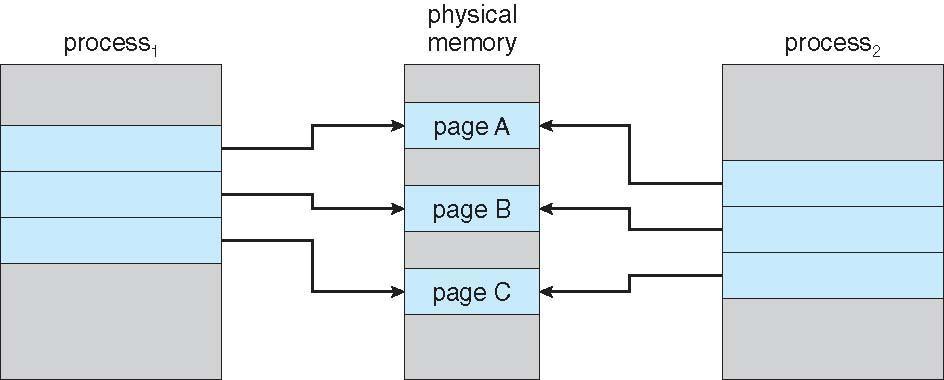 After Process 1 Modifies Page C
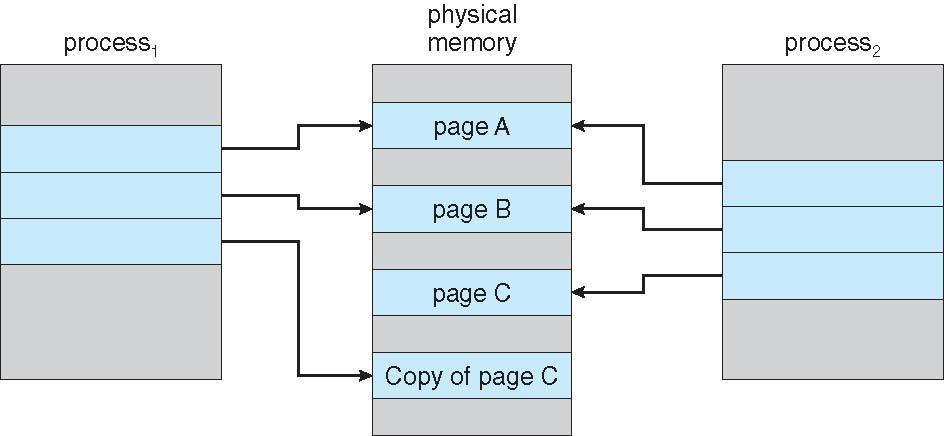 What Happens if There is no Free Frame?
Used up by process pages
Also in demand from the kernel, I/O buffers, etc
How much to allocate to each?

Page replacement – find some page in memory, but not really in use, page it out
Algorithm – terminate? swap out? replace the page?
Performance – want an algorithm which will result in minimum number of page faults

Same page may be brought into memory several times
Page Replacement
Prevent over-allocation of memory by modifying page-fault service routine to include page replacement
Use modify (dirty) bit to reduce overhead of page transfers – only modified pages are written to disk
Page replacement completes separation between logical memory and physical memory – large virtual memory can be provided on a smaller physical memory
Need For Page Replacement
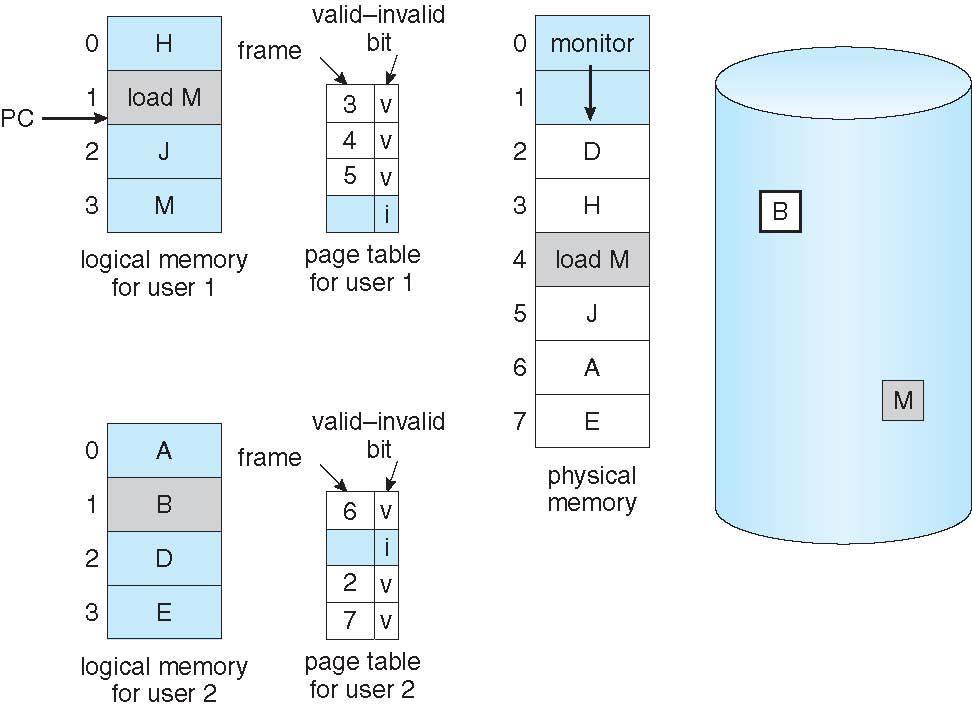 Basic Page Replacement
Find the location of the desired page on disk
Find a free frame:   -  If there is a free frame, use it   -  If there is no free frame, use a page replacement algorithm to select a victim frame	- Write victim frame to disk if dirty
Bring  the desired page into the (newly) free frame; update the page and frame tables
Continue the process by restarting the instruction that caused the trap

Note now potentially 2 page transfers for page fault – increasing EAT
Page Replacement
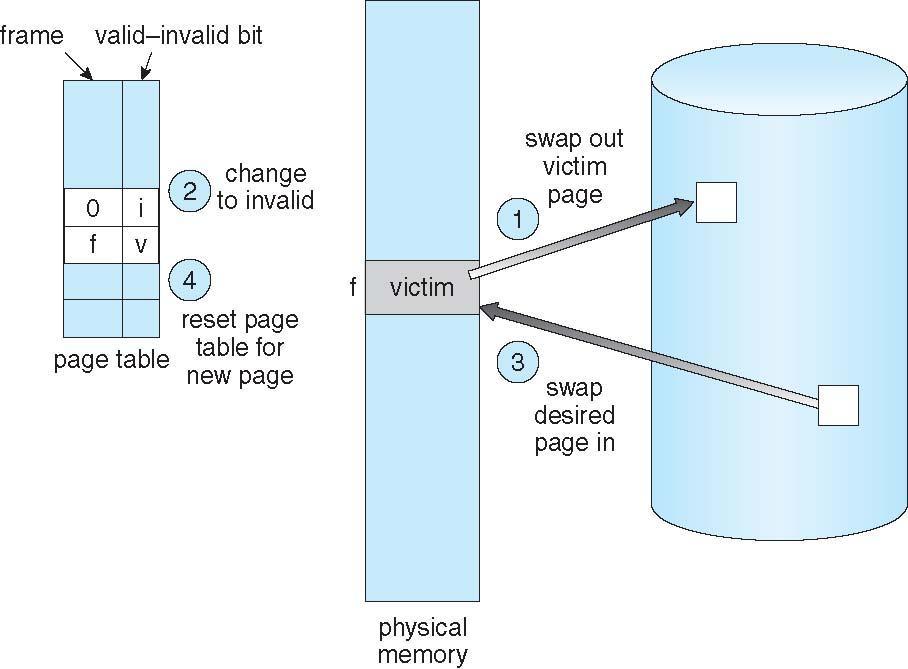 Page and Frame Replacement Algorithms
Frame-allocation algorithm determines 
How many frames to give each process
Which frames to replace
Page-replacement algorithm
Want lowest page-fault rate on both first access and re-access

Evaluate algorithm by running it on a particular string of memory references (reference string) and computing the number of page faults on that string
String is just page numbers, not full addresses
Repeated access to the same page does not cause a page fault
In all our examples, the reference string is 
	               7,0,1,2,0,3,0,4,2,3,0,3,0,3,2,1,2,0,1,7,0,1
Graph of Page Faults Versus The Number of Frames
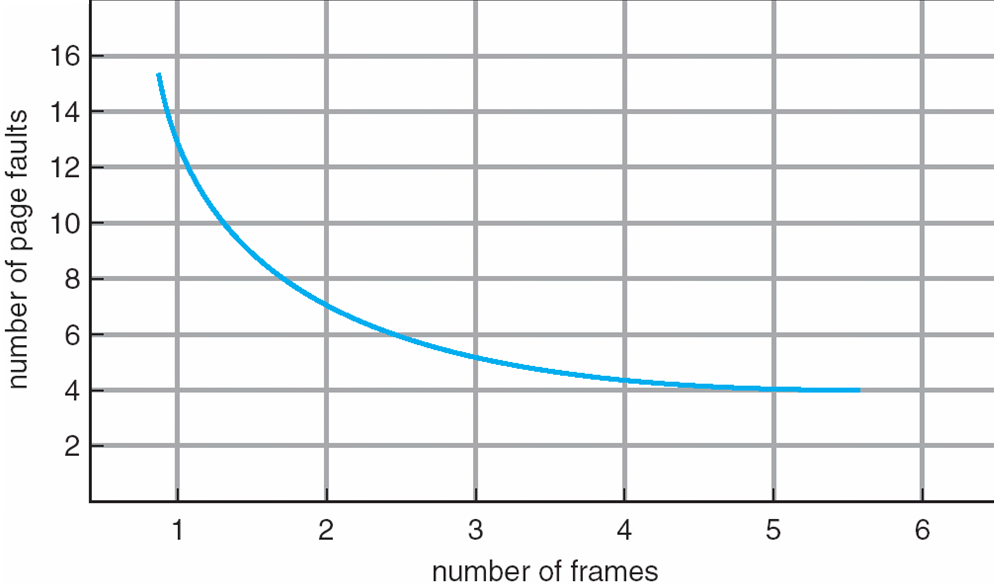 First-In-First-Out (FIFO) Algorithm
Reference string: 7,0,1,2,0,3,0,4,2,3,0,3,0,3,2,1,2,0,1,7,0,1
3 frames (3 pages can be in memory at a time per process)






Can vary by reference string: consider 1,2,3,4,1,2,5,1,2,3,4,5
Adding more frames can cause more page faults!
Belady’s Anomaly

How to track ages of pages? 
Just use a FIFO queue
7
1
2
4   0   7
0
2
15 page faults
3
2   1   0
1
3
0
3   2   1
FIFO Page Replacement
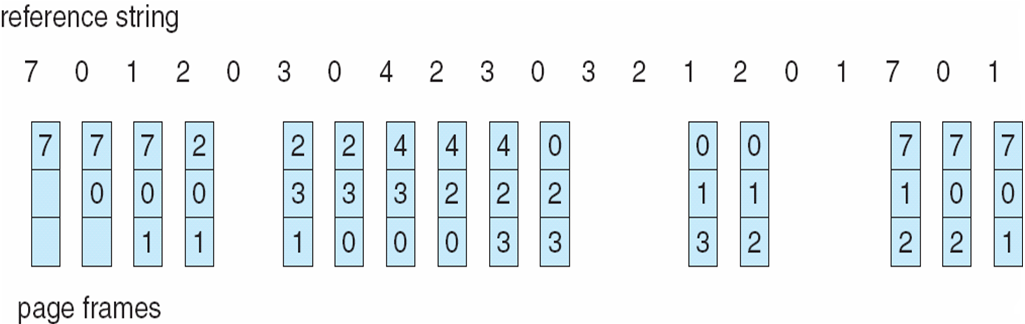 FIFO Illustrating Belady’s Anomaly
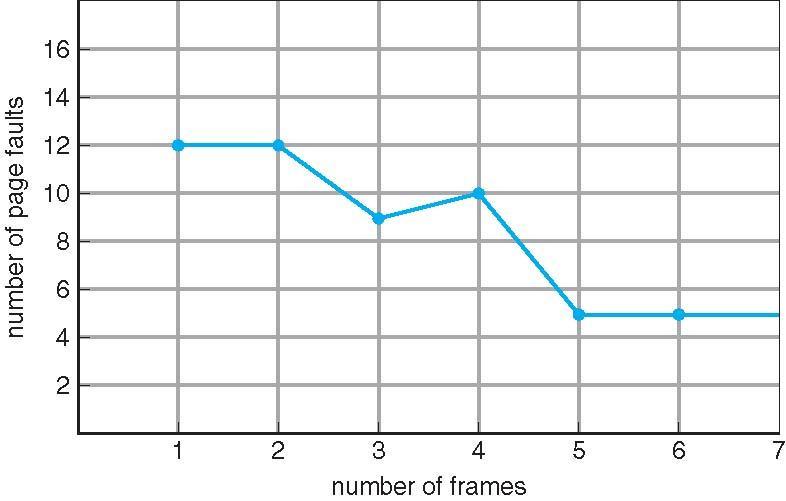 Optimal Algorithm
Replace page that will not be used for longest period of time
9 is optimal for the example on the next slide
	
How do you know this?
Can’t read the future

Used for measuring how well your algorithm performs
Optimal Page Replacement
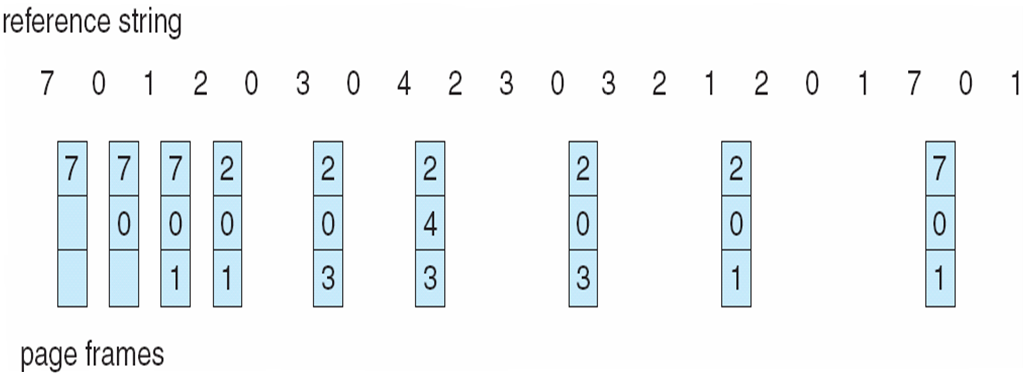 Least Recently Used (LRU) Algorithm
Use past knowledge rather than future
Replace page that has not been used in the most amount of time
Associate time of last use with each page







12 faults – better than FIFO but worse than OPT
Generally good algorithm and frequently used
But how to implement?
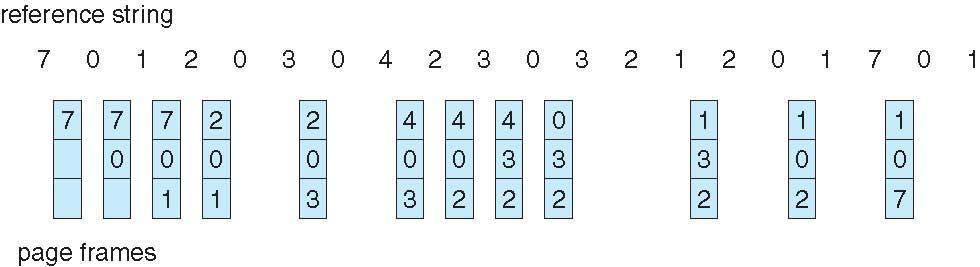 LRU Algorithm (Cont.)
Counter implementation
Every page entry has a counter; every time page is referenced through this entry, copy the clock into the counter
When a page needs to be changed, look at the counters to find smallest value
Search through table needed
Stack implementation
Keep a stack of page numbers in a double link form:
Page referenced:
move it to the top
requires 6 pointers to be changed
But each update more expensive
No search for replacement
LRU and OPT are cases of stack algorithms that don’t have Belady’s Anomaly
Use Of A Stack to Record The Most Recent Page References
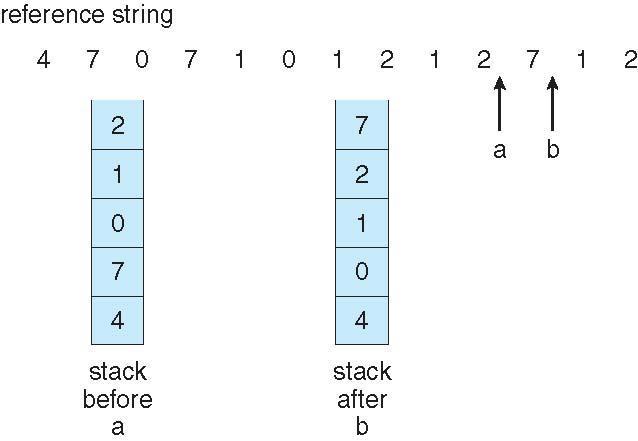 LRU Approximation Algorithms
LRU needs special hardware and still slow
Reference bit
With each page associate a bit, initially = 0
When page is referenced bit set to 1
Replace any with reference bit = 0 (if one exists)
We do not know the order, however
Second-chance algorithm
Generally FIFO, plus hardware-provided reference bit
Clock replacement
If page to be replaced has 
Reference bit = 0 -> replace it
reference bit = 1 then:
set reference bit 0, leave page in memory
replace next page, subject to same rules
Second-Chance (clock) Page-Replacement Algorithm
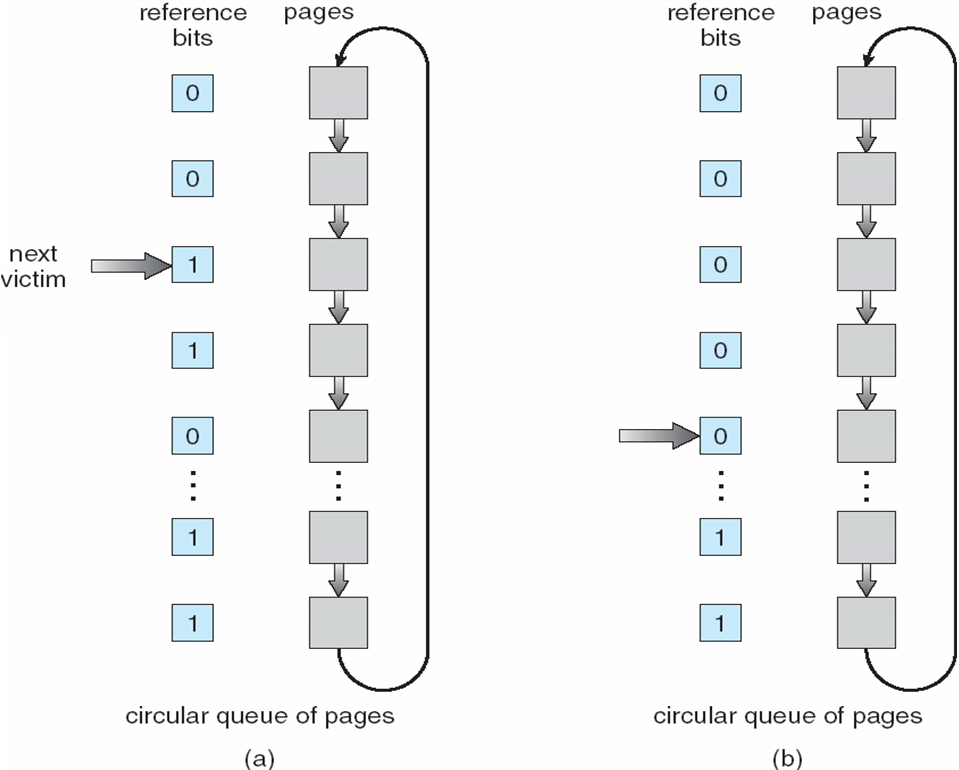 Counting Algorithms
Keep a counter of the number of references that have been made to each page
Not common
LFU Algorithm:  replaces page with smallest count
MFU Algorithm: based on the argument that the page with the smallest count was probably just brought in and has yet to be used
Page-Buffering Algorithms
Keep a pool of free frames, always
Then frame available when needed, not found at fault time
Read page into free frame and select victim to evict and add to free pool
When convenient, evict victim
Possibly, keep list of modified pages
When backing store otherwise idle, write pages there and set to non-dirty
Possibly, keep free frame contents intact and note what is in them
If referenced again before reused, no need to load contents again from disk
Generally useful to reduce penalty if wrong victim frame selected
Applications and Page Replacement
All of these algorithms have OS guessing about future page access
Some applications have better knowledge – i.e. databases
Memory intensive applications can cause double buffering
OS keeps copy of page in memory as I/O buffer
Application keeps page in memory for its own work
Operating system can given direct access to the disk, getting out of the way of the applications
Raw disk mode
Bypasses buffering, locking, etc
Allocation of Frames
Each process needs minimum number of frames
Example:  IBM 370 – 6 pages to handle SS MOVE instruction:
instruction is 6 bytes, might span 2 pages
2 pages to handle from
2 pages to handle to
Maximum of course is total frames in the system
Two major allocation schemes
fixed allocation
priority allocation
Many variations
Fixed Allocation
Equal allocation – For example, if there are 100 frames (after allocating frames for the OS) and 5 processes, give each process 20 frames
Keep some as free frame buffer pool

Proportional allocation – Allocate according to the size of process
Dynamic as degree of multiprogramming, process sizes change
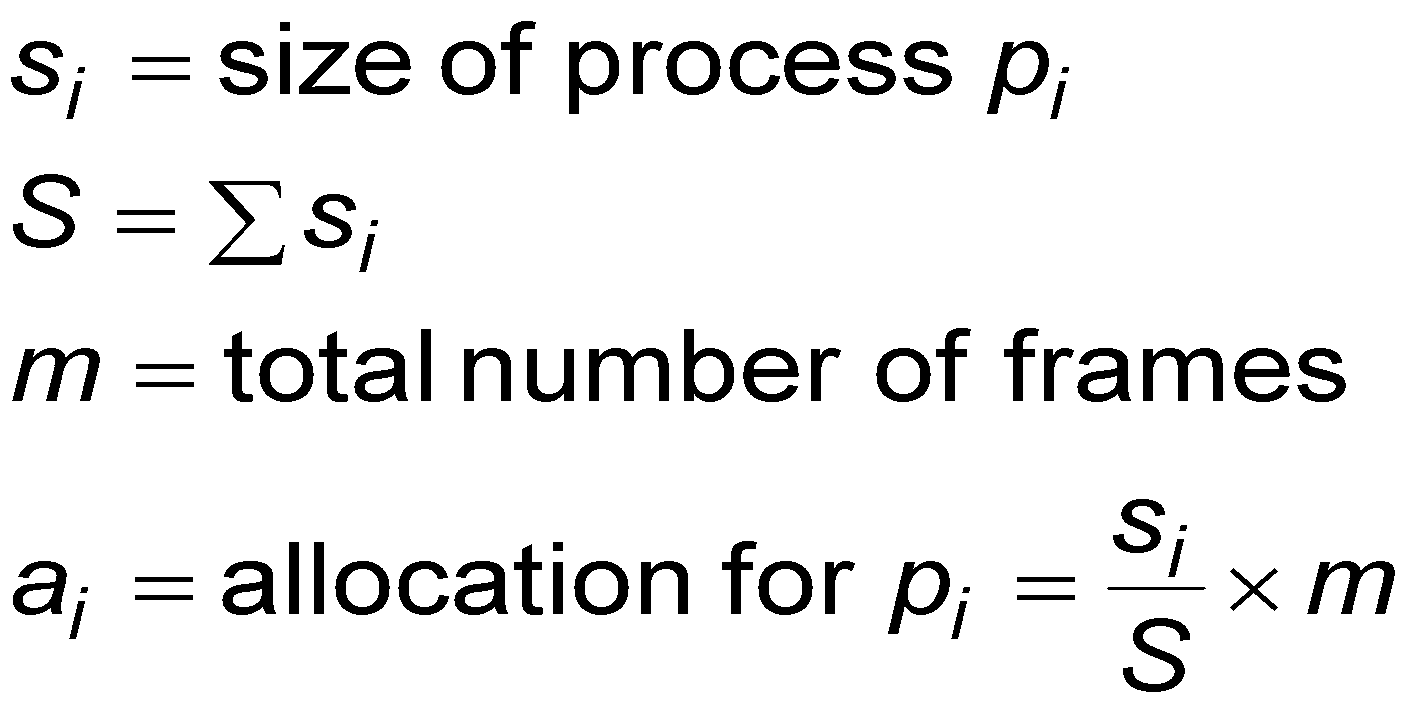 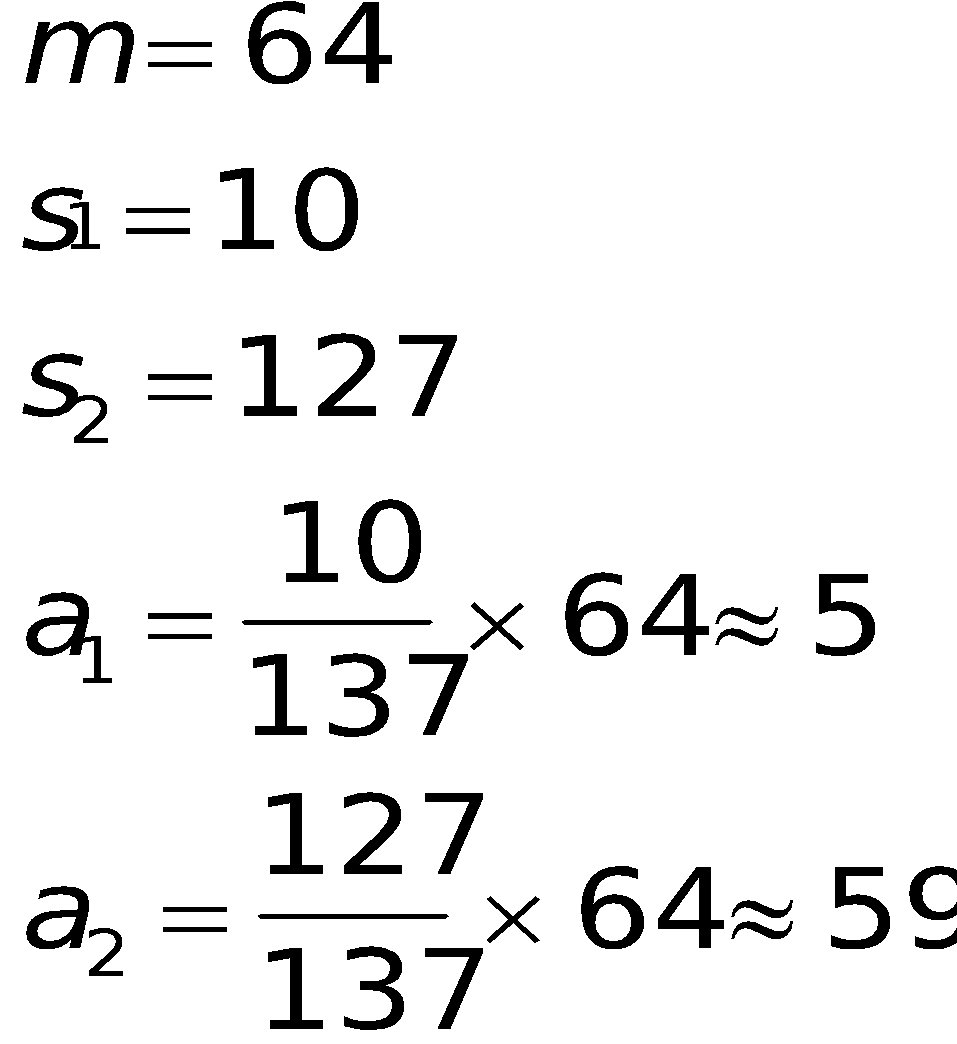 Priority Allocation
Use a proportional allocation scheme using priorities rather than size
If process Pi generates a page fault,
select for replacement one of its frames
select for replacement a frame from a process with lower priority number
Global vs. Local Allocation
Global replacement – process selects a replacement frame from the set of all frames; one process can take a frame from another
But then process execution time can vary greatly
But greater throughput so more common

Local replacement – each process selects from only its own set of allocated frames
More consistent per-process performance
But possibly underutilized memory
Non-Uniform Memory Access
So far all memory accessed equally
Many systems are NUMA – speed of access to memory varies
Consider system boards containing CPUs and memory, interconnected over a system bus
Optimal performance comes from allocating memory “close to” the CPU on which the thread is scheduled
And modifying the scheduler to schedule the thread on the same system board when possible
Solved by Solaris by creating lgroups 
Structure to track CPU / Memory low latency groups
Used my schedule and pager
When possible schedule all threads of a process and allocate all memory for that process within the lgroup
Thrashing
If a process does not have “enough” pages, the page-fault rate is very high
Page fault to get page
Replace existing frame
But quickly need replaced frame back
This leads to:
Low CPU utilization
Operating system thinking that it needs to increase the degree of multiprogramming
Another process added to the system
Thrashing ≡ a process is busy swapping pages in and out
Thrashing (Cont.)
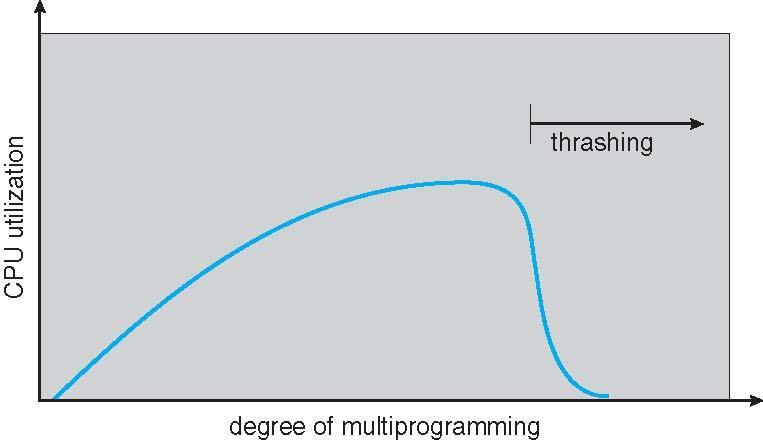 Demand Paging and Thrashing
Why does demand paging work?Locality model
Process migrates from one locality to another
Localities may overlap

Why does thrashing occur?Σ size of locality > total memory size
Limit effects by using local or priority page replacement
Locality In A Memory-Reference Pattern
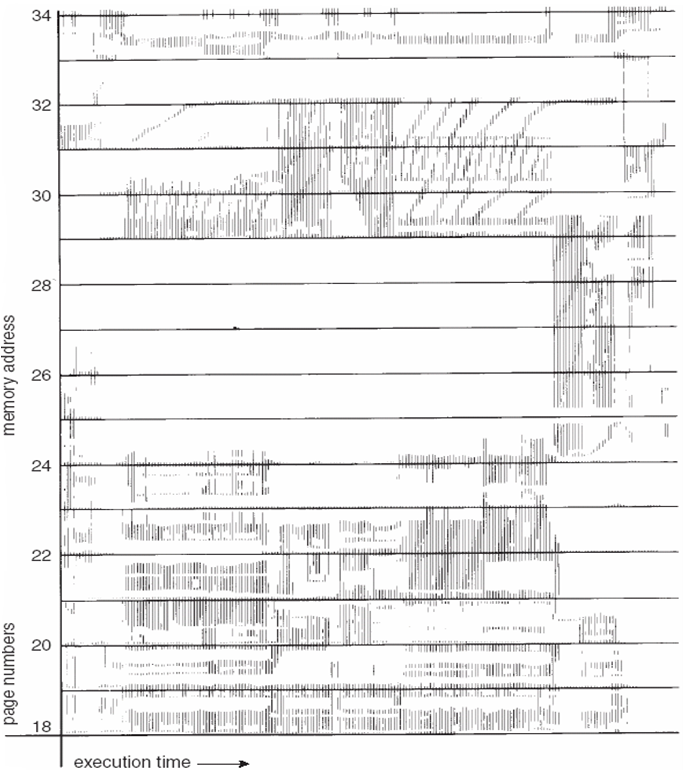 Working-Set Model
Δ ≡ working-set window ≡ a fixed number of page references Example:  10,000 instructions

WSSi (working set of Process Pi) =total number of pages referenced in the most recent Δ (varies in time)
if Δ too small will not encompass entire locality
if Δ too large will encompass several localities
if Δ = ∞ ⇒ will encompass entire program

D = Σ WSSi ≡ total demand frames 
Approximation of locality

if D > m ⇒ Thrashing

Policy if D > m, then suspend or swap out one of the processes
Working-set model
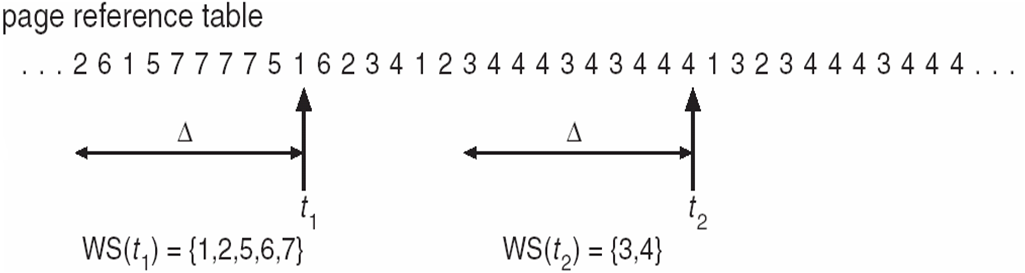 Keeping Track of the Working Set
Approximate with interval timer + a reference bit

Example: Δ = 10,000
Timer interrupts after every 5000 time units
Keep in memory 2 bits for each page
Whenever a timer interrupts copy and sets the values of all reference bits to 0
If one of the bits in memory = 1 ⇒ page in working set

Why is this not completely accurate?

Improvement = 10 bits and interrupt every 1000 time units
Page-Fault Frequency
More direct approach than WSS
Establish “acceptable” page-fault frequency rate and use local replacement policy
If actual rate too low, process loses frame
If actual rate too high, process gains frame
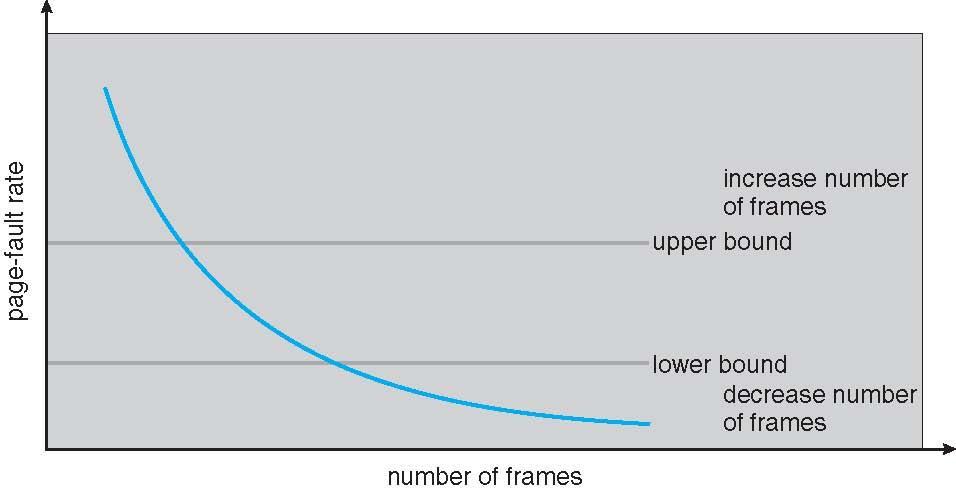 Working Sets and Page Fault Rates
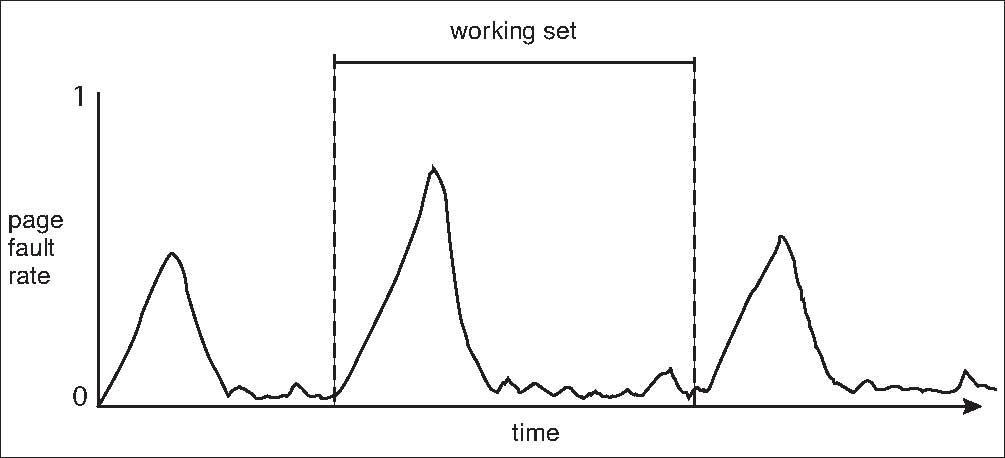 Memory-Mapped Files
Memory-mapped file I/O allows file I/O to be treated as routine memory access by mapping a disk block to a page in memory
A file is initially read using demand paging
A page-sized portion of the file is read from the file system into a physical page
Subsequent reads/writes to/from the file are treated as ordinary memory accesses
Simplifies and speeds file access by driving file I/O through memory rather than read() and write() system calls
Also allows several processes to map the same file allowing the pages in memory to be shared
But when does written data make it to disk?
Periodically and / or at file close() time
For example, when the pager scans for dirty pages
Memory-Mapped File Technique for all I/O
Some OSes  uses memory mapped files for standard I/O
Process can explicitly request memory mapping a file via mmap() system call
Now file mapped into process address space
For standard I/O (open(), read(), write(), close()), mmap anyway
But map file into kernel address space
Process still does read() and write()
Copies data to and from kernel space and user space
Uses efficient memory management subsystem
Avoids needing separate subsystem
COW can be used for read/write non-shared pages
Memory mapped files can be  used for shared memory (although again via separate system calls)
Memory Mapped Files
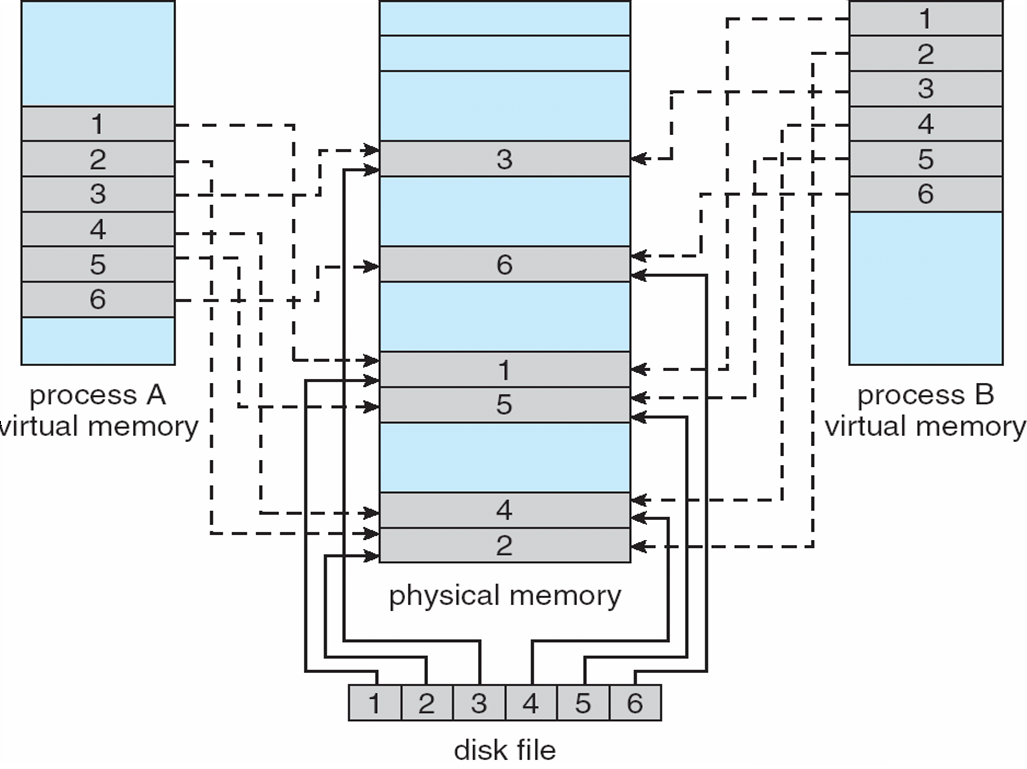 Memory-Mapped Shared Memory in Windows
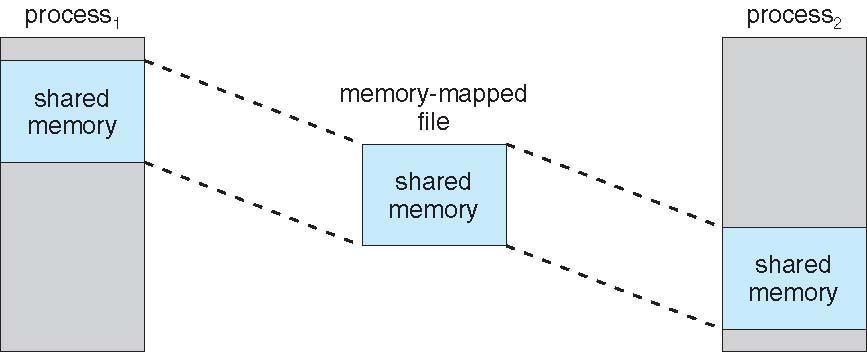 Allocating Kernel Memory
Treated differently from user memory

Often allocated from a free-memory pool
Kernel requests memory for structures of varying sizes
Some kernel memory needs to be contiguous
I.e. for device I/O
Buddy System
Allocates memory from fixed-size segment consisting of physically-contiguous pages
Memory allocated using power-of-2 allocator
Satisfies requests in units sized as power of 2
Request rounded up to next highest power of 2
When smaller allocation needed than is available, current chunk split into two buddies of next-lower power of 2
Continue until appropriate sized chunk available
For example, assume 256KB chunk available, kernel requests 21KB
Split into AL and Ar of 128KB each
One further divided into BL and BR of 64KB
One further into CL and CR of 32KB each – one used to satisfy request
Advantage – quickly coalesce unused chunks into larger chunk
Disadvantage - fragmentation
Buddy System Allocator
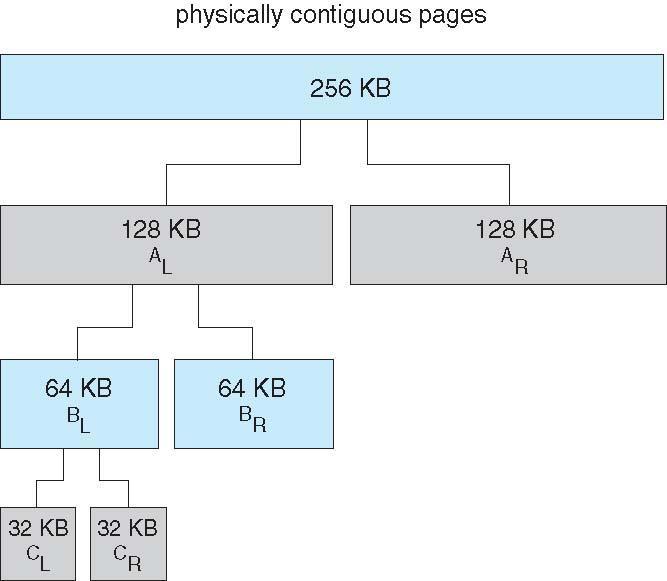 Slab Allocator
Alternate strategy

Slab is one or more physically contiguous pages

Cache consists of one or more slabs

Single cache for each unique kernel data structure
Each cache filled with objects – instantiations of the data structure

When cache created, filled with objects marked as free

When structures stored, objects marked as used

If slab is full of used objects, next object allocated from empty slab
If no empty slabs, new slab allocated

Benefits include no fragmentation, fast memory request satisfaction
Slab Allocation
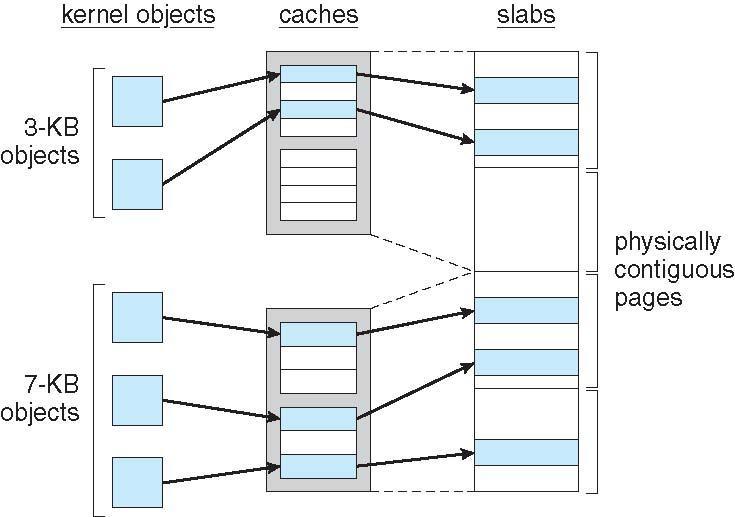 Other Considerations -- Prepaging
Prepaging 
To reduce the large number of page faults that occurs at process startup
Prepage all or some of the pages a process will need, before they are referenced
But if prepaged pages are unused, I/O and memory was wasted
Assume s pages are prepaged and α of the pages is used
Is cost of s * α  save pages faults > or < than the cost of prepaging s * (1- α) unnecessary pages?  
α near zero ⇒ prepaging loses
Other Issues – Page Size
Sometimes OS designers have a choice
Especially if running on custom-built CPU
Page size selection must take into consideration:
Fragmentation
Page table size 
Resolution
I/O overhead
Number of page faults
Locality
TLB size and effectiveness
Always power of 2, usually in the range 212 (4,096 bytes) to 222 (4,194,304 bytes)
On average, growing over time
Other Issues – TLB Reach
TLB Reach - The amount of memory accessible from the TLB

TLB Reach = (TLB Size) X (Page Size)

Ideally, the working set of each process is stored in the TLB
Otherwise there is a high degree of page faults

Increase the Page Size
This may lead to an increase in fragmentation as not all applications require a large page size

Provide Multiple Page Sizes
This allows applications that require larger page sizes the opportunity to use them without an increase in fragmentation
Other Issues – Program Structure
Program structure
Int[128,128] data;
Each row is stored in one page 
Program 1 	
                for (j = 0; j <128; j++)                  for (i = 0; i < 128; i++)                        data[i,j] = 0;
     128 x 128 = 16,384 page faults 
Program 2 	
             for (i = 0; i < 128; i++)               for (j = 0; j < 128; j++)                     data[i,j] = 0;
128 page faults
Other Issues – I/O interlock
I/O Interlock – Pages must sometimes be locked into memory

Consider I/O - Pages that are used for copying a file from a device must be locked from being selected for eviction by a page replacement algorithm
Reason Why Frames Used For I/O Must Be In Memory
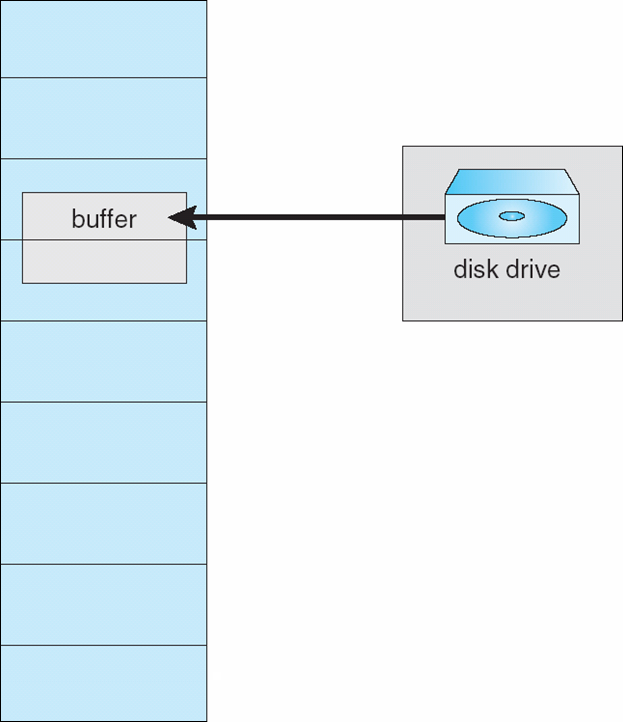 Operating System Examples
Windows XP

Solaris
Windows XP
Uses demand paging with clustering. Clustering brings in pages surrounding the faulting page

Processes are assigned working set minimum and working set maximum

Working set minimum is the minimum number of pages the process is guaranteed to have in memory

A process may be assigned as many pages up to its working set maximum

When the amount of free memory in the system falls below a threshold, automatic working set trimming is performed to restore the amount of free memory

Working set trimming removes pages from processes that have pages in excess of their working set minimum
Solaris
Maintains a list of free pages to assign faulting processes

Lotsfree – threshold parameter (amount of free memory) to begin paging

Desfree – threshold parameter to increasing paging

Minfree – threshold parameter to being swapping

Paging is performed by pageout process

Pageout scans pages using modified clock algorithm

Scanrate is the rate at which pages are scanned. This ranges from slowscan to fastscan

Pageout is called more frequently depending upon the amount of free memory available
Priority paging gives priority to process code pages
Solaris 2 Page Scanner
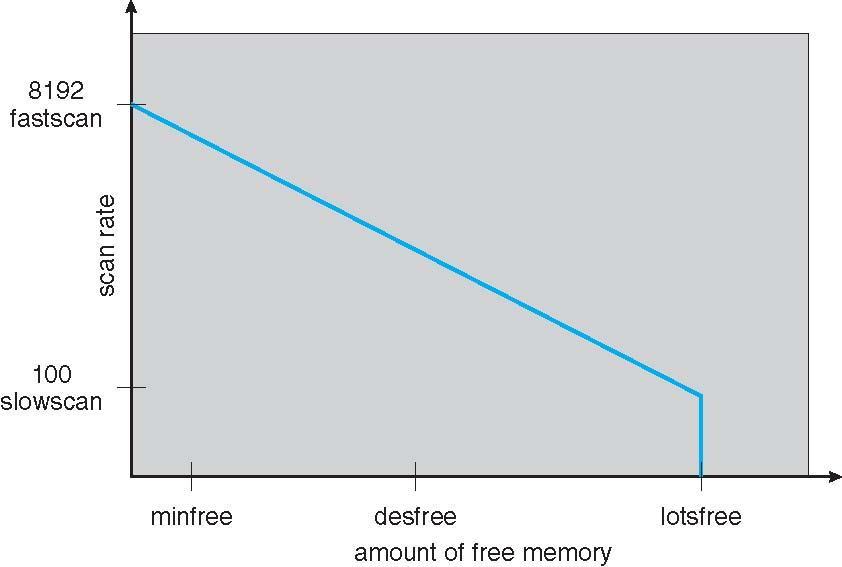